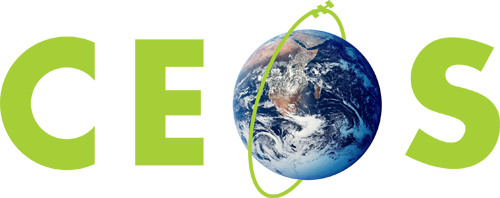 Committee on Earth Observation Satellites
Carbon & Biomass Session 
A CEOS AFOLU Roadmap?
Osamu Ochiai & Frank Martin Seifert
CEOS & ESA Leads for GFOI
SIT-35 Virtual Meeting
25-26 March, 2020
[Speaker Notes: Osamu to speak < 10 mins]
Why is it needed?
The 2015 UNFCCC Paris Agreement came into force on 4th November 2016. Parties have agreed to commit to nationally determined contributions (NDCs), that they intend to achieve regarding their future GHG emissions reductions, to hold global warming well below 2 °C above pre-industrial levels, and aiming to limit it to 1.5 °C. 

AFOLU and the Paris Agreement:
National Determined Contributions (NDC) (Art 3, 4)
Conserve and enhance sinks and reservoirs of GHG including forests (Art 5)
Transparency framework and GHG reporting (Art 13)
Global Stocktake (GST) - assessment of collective process (Art 14)
History and Background
GEO Carbon Report developed in June 2010 - Ciais et al. (GCP). 
CEOS Strategy for Carbon Observations from Space – written in response to above, completed in March 2014 – Wickland et al.
Systematic Observations and the Paris Agreement (v2.0, GCOS-222, 2018) 
Statement of Space Agencies Contributions in Support of the Paris Agreement (2018)
GHG Roadmap - a more focused and policy process driven framework for space agency coordination (draft - 2019)
IPCC Special Report on Climate Change and Land (2019)
GEO Carbon Report – Land Chapter
Increase the density of in-situ network, in particular stations and aircraft atmospheric observation and ocean pCO2 observing systems using Voluntary ships, and eddy covariance terrestrial ecosystem measurement networks. 
Develop spatial scaling technique for pCO2 and land flux observations for applications to wider regions, using satellite information.
Undertake a full basin survey of ocean carbon state, together with regular inventories of forest biomass and soil carbon pools.
Improve access to continuous supply of mid-resolution Earth observation satellite data (i.e. LAI, FAPAR, disturbance, land cover change) to monitor areas of forest.
Develop space measurements of vegetation 3-dimensional structure to improve estimates of global terrestrial above-ground biomass and carbon stocks and continue the observational data streams started with JERS-1, ALOS PALSAR and ICESat.
Assemble geospatial information about use of wood and food products and continuously monitored continuously dissolved and particulate carbon, if possible with age information, for related rivers.
IPCC Special Report: Climate Change and Land
Major topics consist of “Land Climate Interaction”, “Land degradation”, “Desertification”, “Food Security”, “Inter-linkage between the topics with GHG fluxes”
Many satellite observation references - both positive and negative
More dialogue with report experts and UNFCCC Secretariat needed to understand the role of Earth observations (satellite and in-situ, etc) in UNFCCC’s Systematic Observations of our planet
CEOS AFOLU White Paper:Rationale
Given:

the Paris Agreement and its first Global Stocktake (2023) ahead
the release of the IPCC SRCCL 
significant new capabilities in CEOS agencies’ programmes
the inspired model of the GHG Roadmap

... it is the right moment to start to discuss a Space agencies’ strategy of consistent contribution to GHG fluxes on Land

Considering CEOS active contribution to related GEO Flagships and Initiatives ie. GFOI, GEO-GLAM, GEO LDN, GEO Wetland and others, a CEOS AFOLU roadmap could provide more inter-linkage between these programs
We can start our baseline with the GEO Carbon Strategy and its CEOS response, and update using the dialogue with IPCC and UNFCCC
Strong focus on what we can provide for Global Stocktake #1 (2023) and #2 (2028) - need to consider which products to deliver (e.g., AGB)
CEOS AFOLU White Paper - ToC
Potential Table of Contents (modelled on GHG doc)

Chapter 1: Scope and objectives
Chapter 2: Context
Chapter 3: Roadmap objectives
Chapter 4: Implementation entities and roles
Chapter 5: Roadmap actions to 2021 and 2025
Process, Resources, Schedule
Dedicated volunteer team per GHG model?

GFOI Leads
LSI agencies
Biomass specialists
….
Needs leadership and effort - do we have the will and capacity?
Consultation process: 🡺 LSI-Forest, CEOS  GHG , Biomass WS, CEOS SIT-35, GFOI Plenary
Need to move NOW, as based on stocktake schedule (first GST in 2023)
Strong draft for SIT TW, refined for Plenary review (Autumn 2020)?